Ukázky aplikací matematiky
Jaro 2014, 2. přednáška
Polsko 1926
Odposlechnuté radiové zprávy Wehrmachtu
MFNOJ WYFHJ EXZZD BJNDS BECFE NGQOU CFWZE RBSFQ WCUCQ XCKTT RDOAC VDYPM XYOFF HMSOZ THOSD HFPDI UKWRD MNDZX BYMIA FXXTA WWFYS G
NEVGW YCJUM IYFCW JXMDR TBIFU PQDMH RPCOX WYXTJ YQXZG CQMSP CJHGA OMHEV QFCGX SXATA HXFHV HZBED VALPY ZPMPW JNPDY RZXKJ DDQZO X  
NEVGW YIPUC AVKHH FTAPT ZVYXV KRJIG APWAT LWBQH UJASR JMBSF KDVRN IUOXV FKLQG MPSWY EDYHP LSICW ALFPZ XOOFZ BNZUX DCEKG PXJON U
Všechna písmena se vyskytují přibližně stejněkrát
Frekvence písmen v němčině není rovnoměrná
  E     N     I     S     R   . . .  P     J     X,Y,Q
19,2% 10,2%  8,2%  7,1%  7,0%       0,5%  0,16%   0,01%
Identifikace šifry
MFNOJ WYFHJ EXZZD BJNDS BECFE NGQOU CFWZE RBSFQ WCUCQ XCKTT 

RDOAC VDYPM XYOFF HMSOZ THOSD HFPDI UKWRD MNDZX BYMIA FXXTA 

WWFYS G
NEVGW YCJUM IYFCW JXMDR TBIFU PQDMH RPCOX WYXTJ YQXZG CQMSP 
 
 CJHGA OMHEV QFCGX SXATA HXFHV HZBED VALPY ZPMPW JNPDY RZXKJ 
 
 DDQZO X
NEVGW YIPUC AVKHH FTAPT ZVYXV KRJIG APWAT LWBQH UJASR JMBSF 

KDVRN IUOXV FKLQG MPSWY EDYHP LSICW ALFPZ XOOFZ BNZUX DCEKG 

PXJON U
NEVGW YCJUM IYFCW JXMDR TBIFU PQDMH RPCOX WYXTJ YQXZG CQMSP 

CJHGA OMHEV QFCGX SXATA HXFHV HZBED VALPY ZPMPW JNPDY RZXKJ 

DDQZO X
Index koincidence němčiny je přibližně 8%.
Pokud je prvních šest písmen u dvou zpráv ve stejný den shodných, pak šifra zachovává index koincidence. Jde asi o polyalfabetickou šifru.
Množství zpráv nasvědčovalo, že k šifrování je patrně využíván nějaký přístroj.
Enigma
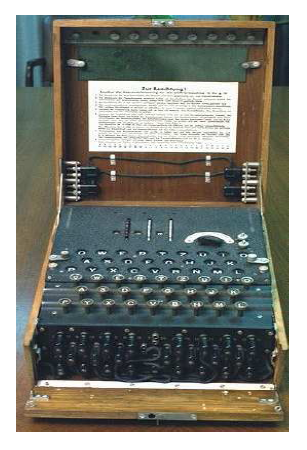 klávesnice
žárovky
propojovací deska
okénka
ozubená kolečka
měřič napětí
Rotor
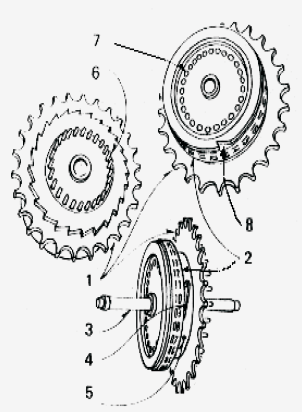 1. ozubené kolečko
2. abecední kroužek
3. společná osa rotorů
4. spona abecedního kroužku
5. tělo rotoru s 26 dráty
6. kontaktní kolíky
7. kontaktní plošky
8. zářez pro přenos pohybu
Elektrické schéma
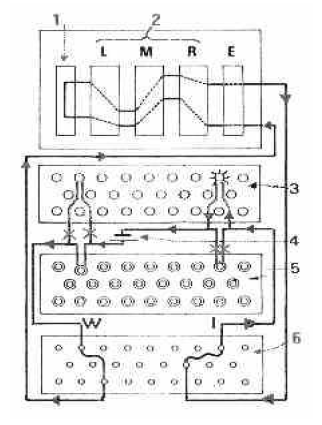 E - vstupní rotor
1. reflektor
2. trojice rotorů
3. žárovky
4. baterie
5. klávesnice
6. propojovací deska
Manuál pro operátory
Francouzská špionáž získala manuál pro operátory vojenského přístroje Enigma komcem roku 1931  (generál Gustave Bertrand).
Německým agentem byl Hans-Thilo Schmidt (1888-1944).
Později předal francouzské špionáži také denní klíče pro měsíce září a říjen 1932.
Počátkem prosince 1932 dostalo polské Biuro Szyfrów kopie těchto dokumentů na základě dohody o vojenské spolupráci mezi Polskem, Francií a Velkou Británií.
V prosinci roku 1932 tak Biuro Szyfrów mělo k dispozici:
- komerční přístroj Enigma (bez propojovací desky a s jinými
            rotory,
- operační manuál,
- denní klíče pro měsíce září a říjen 1932.
Denní klíče
Denní klíč říkal, jak má být nastavený přístroj Enigma v daném dni na začátku šifrování libovolné zprávy v daném dni.
Denní klíč sestával z:
pořadí rotorů, např. II, III, I , bylo v té době stejné po celý  čtvrt roku, 
 polohy abecedních kroužků na rotorech, např. KUB ,
 propojení v propojovací desce, např. AU, CR, DK, JZ, LN, PS , 
 základní nastavení, tj. jaká písmena jsou vidět v malých okénkách,
     např. UFW .
Klíč zprávy
Po nastavení přístroje podle denního klíče měla obsluha zvolit náhodnou trojici písmen, kupříkladu  HTS , to je klíč zprávy,
poté ji napsat dvakrát za sebou, tj.  HTS HTS , 
pak tuto šestici zašifrovat pomocí přístroje nastaveného podle denního klíče, výsledkem bylo  NEV GWY ,
poté ručně přenastavit rotory tak, aby v okénkách byl vidět klíč zprávy,
a začít šifrovat samotnou zprávu. Tak například zpráva AHOJ byla zašifrována jako JCRI .
Celou šifrovou zprávu  NEV GWY JCRI pak obsluha předala radistovi 
k odvysílání.
Dešifrování na přijímací straně probíhalo naprosto stejně.
Porušení pravidel bezpečnosti
Všechny klíče zpráv byly ve stejném dni šifrovány pomocí stejného klíče (stejného nastavení přístroje).
Každý konkrétní klíč zprávy byl šifrován dvakrát pomocí dvou různých klíčů (tj. různých nastavení přístroje).
Porušení pravidel bezpečnosti bylo počátkem matematické analýzy šifry. Jak jich využít k prolomení šifry?
Konec roku 1932
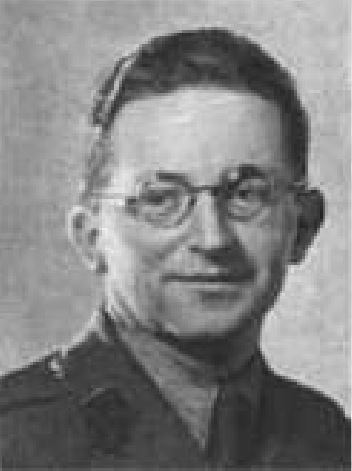 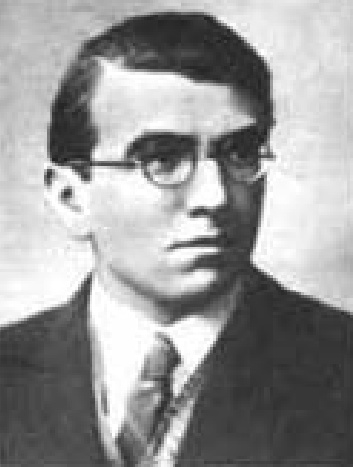 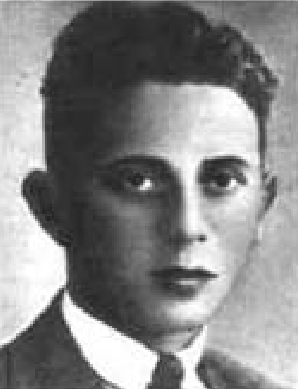 Henryk Zygalski
    1906-1978
Jerzy Rózycki
   1907-1942
Marian Rejewski
     1905-1980
Tři nejlepší absolventu kurzu kryptoanalýzy, který uspořádalo Biuro 
Szyfrów v roce 1928 pro posluchače matematiky na univerzitě v Poznani.
a
b
c
d
e
f
g
h
i
j
k
l
m
n
o
p
q
r
s
t
u
v
w
x
y
z
a
b
c
d
e
f
g
h
i
j
k
l
m
n
o
p
q
r
s
t
u
v
w
x
y
z
Matematický model rotoru
a
b
c
d
e
f
g
h
i
j
k
l
m
n
o
p
q
r
s
t
u
v
w
x
y
z
a
b
c
d
e
f
g
h
i
j
k
l
m
n
o
p
q
r
s
t
u
v
w
x
y
z
N = (                                               )
b
d
a   c   i   h    e   l    j   m  f   n   g   o   l   q    r   t   v   p   s   u   z   y   x   w
Matematický model rotoru
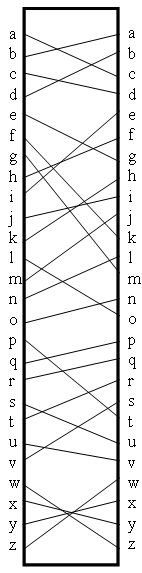 (
)
N=
a b c d e f g h i j k l m n o p q r s t u v w x y z
b d a c i h e k j m f n g o l q r t v p s u z y x w
(
)
N-1
=
b d a c i h e l j m f n g o l q r t v p s u z y x v
a b c d e f g h i j k l m n o p q r s t u v w x y z
Rotory lze násobit
a
b
c
d
e
f
g
h
i
j
k
l
m
n
o
p
q
r
s
t
u
v
w
x
y
z
a
b
c
d
e
f
g
h
i
j
k
l
m
n
o
p
q
r
s
t
u
v
w
x
y
z
)
(
a b c d e f g h i j k l m n o p q r s t u v w x y z
b d a c i h e k j m f n g o l q r t v p s u z y x w
N:
(
)
b d a c i h e k j m f n g o l q r t v p s u z y x w 
j m o a k c u b e q d h f l i x t v g s r w y p z n
M:
)
(
a b c d e f g h i j k l m n o p q r s t u v w x y z
j m o a k c u b e q d h f l i x t v g s r w y p z n
MN:
(
)
NM:
a b c d e f g h i j k l m n o p q r s t u v w x y z
l m b g s c h a f i d j r k n v y p t u z e o w q x
MN   se nerovná   NM
R(MN)=(RM)N
=RMN
M
N
Grafické znázornění permutací
(
)
N=
a b c d e f g h i j k l m n o p q r s t u v w x y z
b d a c i h e k j m f n g o l q r t v p s u z y x w
j
h
b
i
n
k
m
e
d
a
f
l
o
g
c
q
v
z
y
p
s
u
r
x
w
t
Cyklický typ permutace N :  (0,2,3,2,1,0,0, . . . . )
Graf složené permutace
(
)
N=
b
a b c d e f g
b c a e f g d
(
)
M=
b c a e f g d
e f g a d c b
a
c
(
)
MN=
a b c d e f g
e f g a d c b
e
d
f
g
Řešitelnost rovnice  U=X-1VX
U,V   jsou permutace na nějaké množině  Z   a nechť
permutace  X  na množině  Z  je řešením této rovnice.
X(a)
a
b
VX(a)=X(b)
X(c)
c
p
X(p)
Je-li  X  řešením rovnice, zobrazuje šipky libovolného cyklu permutace  U  na šipky
nějakého cyklu permutace  V  téže délky.
Nutnou podmínkou pro řešitelnost rovnice je to, že permutace  U,V   musí mít 
stejný cyklický typ, tj. stejný počet cyklů libovolné délky.
Řešitelnost rovnice  U=X-1VX
Nechť naopak permutace  U,V  mají stejný cyklický typ.
Zvolíme nějaký cyklus v permutaci  U  v nějaký cyklus téže délky v permutaci V.
Dále zvolíme ve vybraném cyklu permutace U  prvek a  a ve vybraném cyklu
permutace  V  nějaký prvek  v  a zkusíme najít řešení  X, pro které platí X(a)=v.
v=X(a)
a
b
VX(a)=X(b)
X(c)
c
p
X(p)
Zvolená hodnota X(a)  tak jednoznačně určuje hodnoty permutace  X  ve všech
bodech vybraného cyklu permutace U.
Protože permutace  U,V  mají stejný permutační typ, můžeme spárovat cykly 
permutace  U  s cykly permutace V  stejné délky.
Řešitelnost rovnice  U=X-1VX
Platí proto následující tvrzení. Říká se mu věta o konjugovaných permutacích.
Věta.  Jsou-li  U,V  dvě permutace na konečné množině  Z, pak existuje 
permutace X  na množině  Z, pro kterou platí, že  U=X-1VX  právě když 
permutace  U,V  mají stejný cyklický typ.
Uvedený nástin důkazu ve skutečnosti obsahuje algoritmus, jak najít všechna 
řešení této rovnice.
Každý pár  cyklů délky  n  dává  n možností, jak permutaci  X  definovat na prvcích
toho cyklu permutace  U, který v daném páru leží.
Leží-li v každé z permutací  U,V  právě  k=pn  cyklů délky  n, pak pro dané spárování
těchto cyklů dostaneme celkem  nk  možností, jak definovat  permutaci  X  na prvcích
cyklů délky  n.
A protože možných spárování  k  cyklů je  k!, celkový počet počet možností, jak
definovat permutaci   X  na  k  cyklech délky  n,  je  k! x nk.
Celkový počet řešení  X  je pak součinem těchto čísel přes všechny délky cyklů  n.
Počet řešení
Například, mají-li  U,V  po jednom cyklu délky  26,  pak má rovnice  26 řešení.
Mají-li  U,V  po dvou cyklech délky  13, pak má rovnice  2 x 132 = 338  řešení.
Mají-li  U,V  cyklický typ  (0,2,3,2,1,0,0, . . . . ), pak počet řešení rovnice U = X-1VX  je
(2! x 22) x (3! x 33) x (2! x 42) x 5  .
Mají-li  U,V  cyklický typ  (26,0,0,0,0, . . . . ), pak má rovnice 26! řešení, neboť každá
permutace X  je řešením.
Statický model
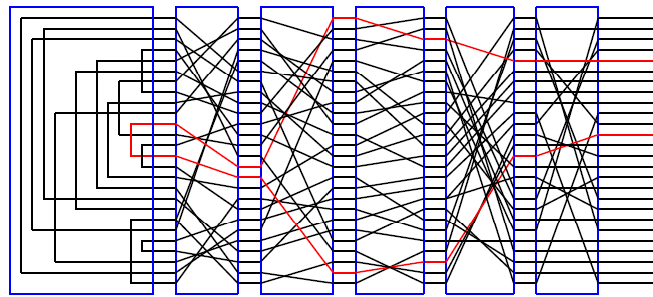 a
b
a
b
c
d
e
f
g
h
i
j
k
l
m
n
o
p
q
r
s
t
u
u
v
w
x
y
z
z
R                     L              M            N             H             S
S-1H-1N-1M-1L-1
RLMNHS
Dynamický model
a
b
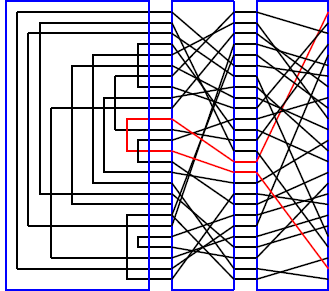 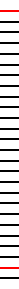 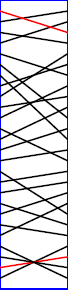 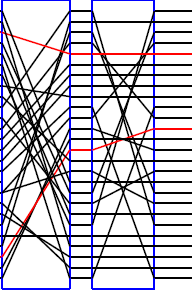 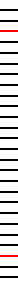 u
z
R                L           M   P-1  N    P    H           S
(
)
a b c d e f g h i j k l m n o p q r s t u v w x y z
b c d e f g h i j k l m n o p q r s t u v w x y z a
P=
A= S-1H-1P-1N-1PM-1L-1RLMP-1NPHS